Grime
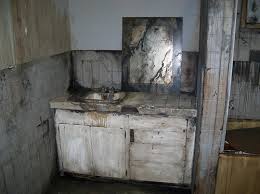 Nonexistent
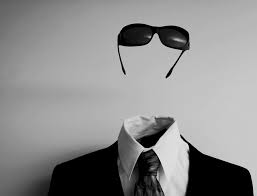 Capacity
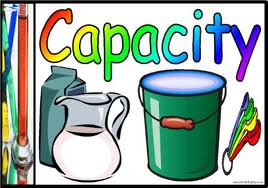 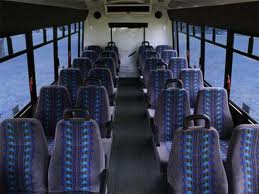 Oblivious
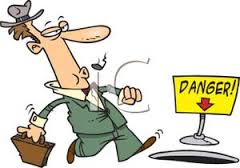 Precise
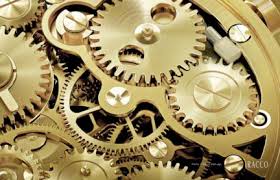 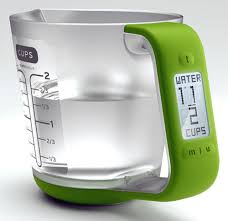 Frenzied
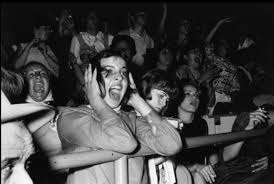 Wiry
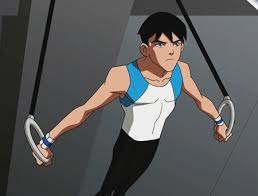 Unwitting
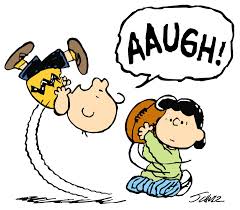 .
Rummage
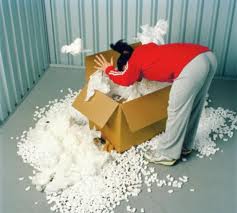 Reconsider
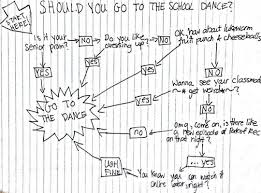